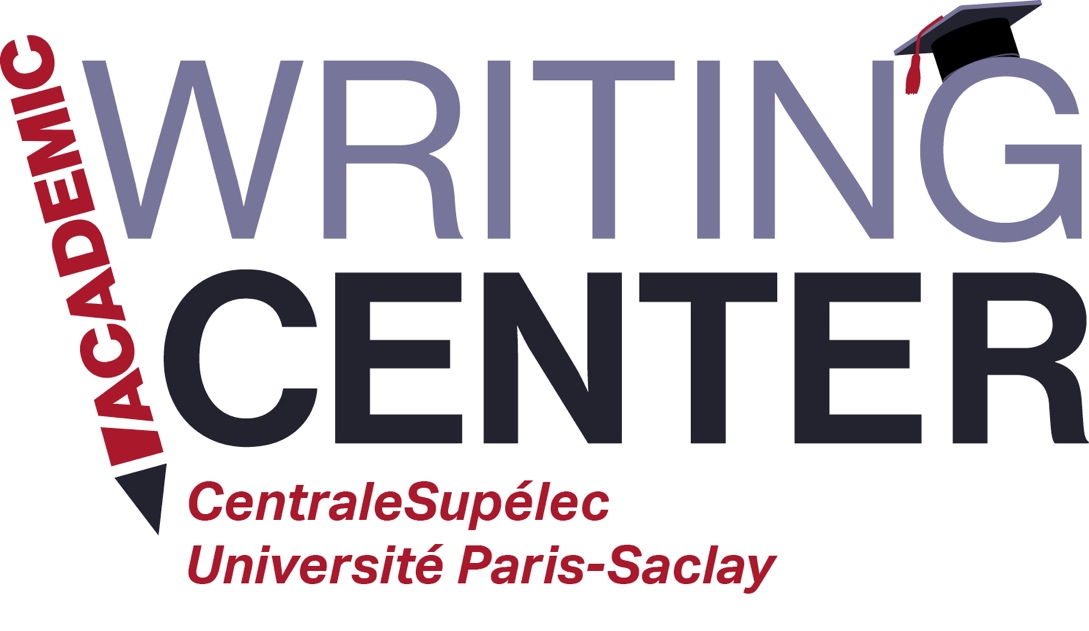 No photos, no personal details
The title of your CV is simply your name and a short description, i.e., who you are & what you’re looking for. We know it’s a CV, there’s no need to write “CV”.
CV Template
First Name LAST NAME 
Graduate student in aerospace engineering seeking  internship
Contact details
What follows now are four basic categories: Education, Experience, Languages & Computer Skills, Other Projects, all this fits into a single page
EDUCATION

UNIVERSITY OF - COUNTRY - DEGREE - YEAR
	Degree subject and class achieved 
	Modules / academic projects 
	Dissertation title
Describe relevant academic qualifications, only go as far back as necessary, focusing on your most recent experience. For example, if you’re a Grande Ecole graduate, it’s clear you have a  baccalaureate so there’s no need to list subjects in detail. 

There is, however, lots of value in describing specific modules you’re studying now that contribute to your skills as an engineer.
How do you say “prépa” in English?
Competitive undergraduate program(me) in…
A two-year intensive program(me) in science to prepare for nationwide competitive exams
Selective scientific post-secondary school program(me)
EXPERIENCE 

JOB TITLE, COMPANY, CITY, COUNTRY – START TO END 
What the job was  
How you did it 
What you achieved / learnt from it.
The golden rule here is Show, Don’t Tell. For example, don’t say you’re “good at teamwork” illustrate, in words and numbers, a time when you worked in a team, how many people there were, what you achieved etc.
LANGUAGES AND COMPUTER SKILLS  

Language 1, mother tongue / native speaker 
Language 2, 3, 4 + CEFR level + particular experience  such as prolonged stay/internship in the country etc. 
Computer skill set 1 + mastery level + number of hours of training if applicable 
Computer skill set 1 + mastery level + number of hours of training if applicable
Your page layout should reveal the structure of your CV, not decorate your CV. Remember that white space is very important for your reader to orientate themselves by helping texts stand out.
OTHER PROJECTS 

This section is useful if you have a specific achievement that doesn’t fit into the education/experience sections, such as :
involvement in student societies 
summer jobs
MOOCs/online training outside your curriculum + number of training hours + certificate if applicable
specific achievements in addition to your degrees would all go here.